Marko bošnjak, 5.b
Bubrenje graha
Od sjemenke do biljke
Vanjski uvjeti klijanja
Bubrenje graha1. dan
Poklopio sam grah poklopcem i pritisnuo kamenom
Grah sam stavio u čašu i prelio vodom
2.Dan Sljedećeg dana grah je upio vodu i nabubrio jedolio sam još vode
3.Dangrah je postao sve veći-udvostručio se
Kako je grah bubrio tako su se kamen i pločica podizali
Voda se pri vrhu zapijenila, zamutila i postala neugodnog mirisa
Promjenio sam vodu
Sjemenka se smrežurala
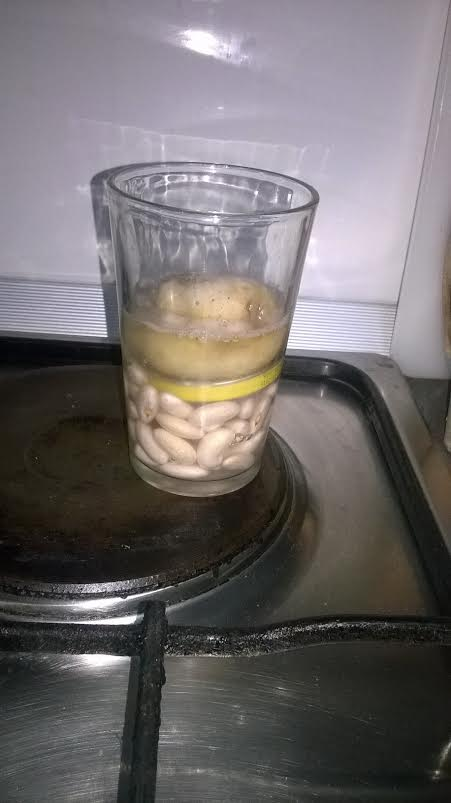 Od sjemenke do biljke
11.4.2017. posijao sam grah (sjemenke su prethodno prenoćile u vodi)
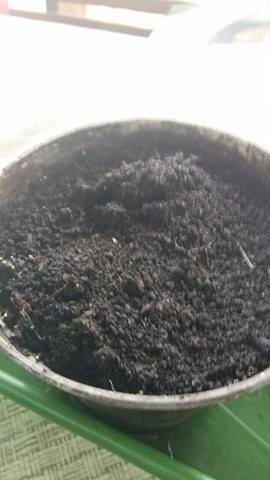 12.4.2017.13.4.2017.     zalijevam grah prskanjem zemlje14.4.2017.
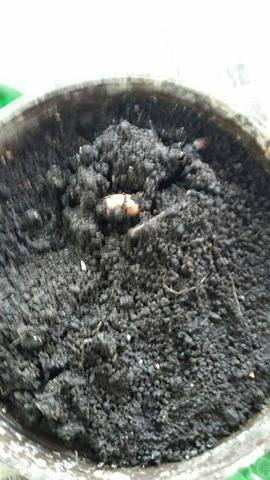 15.4.2017. – počela se dizati zemlja
16.4.2017. – zemlja se sve više podiže
17.4.2017. – izviruje klica iz zemlje
18.4.2017.
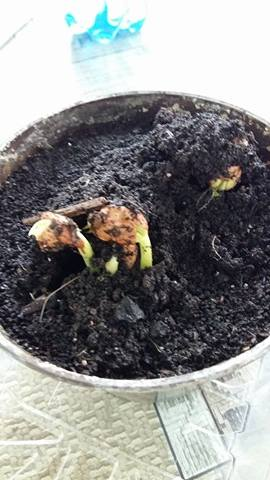 Izašle su klice 
Formira se stabljika
19.4.2017.
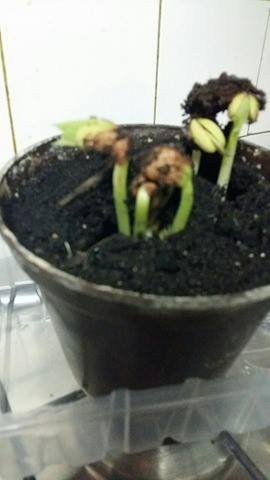 Stabljika se podiže 
Izrastaju prvi listovi
20.4.2017.
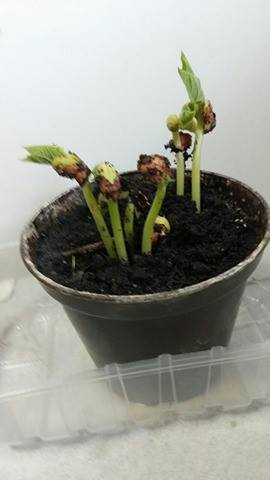 Stabljika je narasla visine 5-7 cm
I dalje svakodnevno zalijevam biljku
21.4.2017.
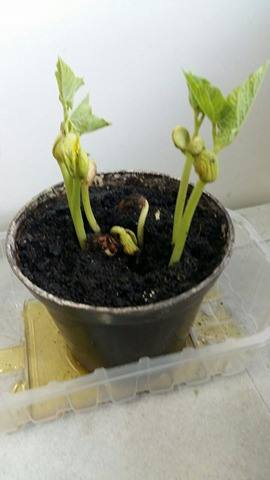 Stabljika je narasla visine 8-10 cm
Listovi se otvaraju
22.4.2017.
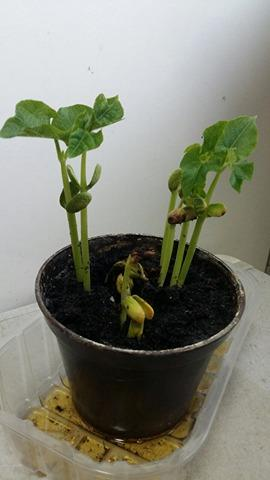 Stabljika je narasla visine 10-12 cm 
Listovi lijepo otvoreni
23.4.2017.
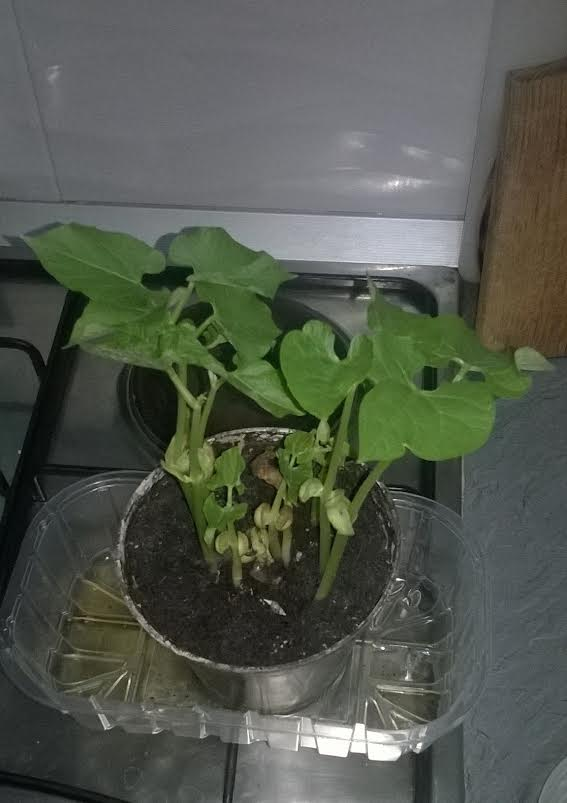 Stabljika je narasla visine 15 cm
Svakodnevno sam promatrao, zalijevao i njegovao biljku
HVALA BOGU DA JE USPJELA (IZ DRUGOG POKUŠAJA) 
Vanjski uvjeti klijanja1.dan- zabo sam 3 zrna nabubrenog graha na grančicu- vodom sam potopio najdoljnje zrno
22 ‘C
5 ‘c
2. I 3. Dan- sjemenka potopljena u vodi je nabubrena - gornje dvije sjemenke su se smanjile (u prvobitno stanje)- nijedna sjemenka nije proklijala
22 ‘c
5 ‘c
Hvala vam na pozornosti!!Marko bošnjak